如何搞好大学数学的教学
吉林大学数学学院  李辉来
一、大学数学的地位和作用
随着现代社会的不断进步与发展，尤其是计算机技术的飞速发展，使得数学理论和应用达到了空前广泛的发展。数学广泛渗透于几乎所有学科：理、工、经、管、农、医、文等等等，都由于定量化研究的需要，而把大学数学课程列为重要的学习内容。并且由于专业类型的不同，学校类型和培养目标的不同，以及地域的差异，使得各学科对大学数学的要求呈现多样化趋势。由此可见，大学数学在高等教育中越来越得到重视，对各学科发展处于不可或缺的地位。
一、大学数学的地位和作用
明确了数学教育在大学教育中的作用：数学是各学科专业学习和从事科学研究必不可少的重要工具；是培养理性思维的重要载体；是接受美感熏陶的一条途径。数学
不仅是一种应用工具，而且是一种思维模式；
不仅是一种知识，而且是一种素养；
不仅是一门科学，而且是一种文化。
它对各类人才的成长具有不可替代的重要作用。
二、大学数学课程的主要内容
数学思想、数学能力和数学素养是数学课程的精髓，也是科学素养和创新能力的重要基础。
数学课程当然要传授数学知识，但是并非仅仅以传授知识为目的，更重要的是以知识为载体传授数学思想、培养数学素养，提高学生学习数学和应用数学的能力。
二、大学数学课程的主要内容
数学思想主要有：
数学抽象的思想，数学推理的思想，数学建模的思想，数学审美的思想。
更具体则有：从已知认识未知，从特殊认识一般，从有限认识无限，数形结合，联想类比，连续量与离散量的相互转化，以及局部线性化，聚类分析，随机抽样统计等思想。
数学思想的传播是以数学知识的讲授为主要载体。
二、大学数学课程面临的主要内容
数学能力主要有：
抽象的能力，分析的能力，归纳的能力，演绎推理的能力，精确计算的能力，数值计算与数值模拟的能力，数学建模能力，数据处理的能力，空间想象能力，直观猜测与判断的能力，数学语言与符号表达的能力，更新数学知识的能力等。
数学能力的提升是以解决理论问题和实际问题为载体。
二、大学数学课程面临的主要内容
教学素养是数学知识、数学思想和数学能力的综合体现。对于并非从事数学研究的各类人才来说，它主要表现在：
思维和表达的逻辑性和严谨性，能比较敏锐地从事物的量的侧面对问题进行洞察、抽象和研究，从数学的角度揭示事物的本质，以及应用数学的意识和兴趣等。
数学素养的提升是把握数学知识系统性和数学方法多样性的综合表现。
三、如何搞好大学数学教学
问题
教师具备良好的数学思想、数学能力和数学素养是搞好大学数学的教学的核心。
要求教师要善于揭示概念和问题本质，剖析证明和解决问题的思想方法。在讲述内容时启迪学生去学习、模仿、领会、践行“问题→概念→方法→理论→应用→问题”数学学习和应用体系，使学生在学习知识的过程中，在数学思想、数学能力、数学素养等方面有所提升。
应用
概念
理论
方法
三、如何搞好大学数学教学
丰富数学思想、培养数学能力和提升数学素养要注意几个方面。
熟悉教材。了解相关学科的背景和应用知识，对教材体系有整体认识。
领会内容。了解各个部分的内容的背景（历史）和延伸（后续课程、文化表征）
精心策划。规划好教学方案，承上启下，重点突出。
善于讲解。简洁明了，言简意赅，风趣幽默，思维严谨，书写规范，有张有弛。
三、如何搞好大学数学教学
使用软件。应当学习并熟练掌握一种数学软件：Mathematica, Maple, Matlab, SASS。把大量繁杂的计算可以教授学生使用数学软件完成。
阅读书籍。数学史方面
《古今数学思想》，美国教授M.Klein。
《数学史》，英国博士Scott。 
《数学简史》，美国数学家Stuik,精炼，独特。该书薄薄不足300页。
 《数学史概论》，数学史专家李文林，该书有一些其它书没有的数学家轶事。 
《世界数学史简编》，全国数学史学会副理事长梁宗巨，我国独立完成的第一部世界数学史专著。
三、如何搞好大学数学教学
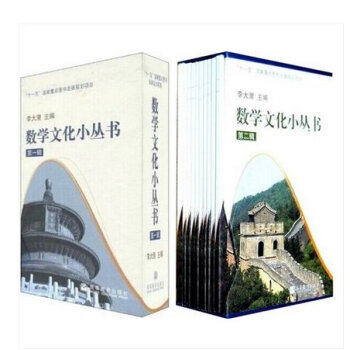 阅读书籍。数学文化方面
《数学思想史》，中国科技大学王树禾老师的
《数学文化》方延明、顾培、张奠宙。
《数学文化小丛书》（第一辑、第二辑）李大潜
李大潜在《大学数学》和《大学数学论坛》的
文章和讲话。
其它的数学趣闻和轶事的书籍和文章。
三、如何搞好大学数学教学
关于PPT的使用。辅助地位。
对那些直观性较强的图形，适宜于动态描述的现象，大段叙述性的抄写，内容的归纳总结等，适当地采用多媒体既可节省时间还可增强效果。而定理的证明，推导演算的过程，传统的板书教学形式更有利于引导学生的思维，吸引学生的注意力。特别是应鼓励利用多媒体的优势，弥补板书的不足，更形象、更深刻地去揭示现象和问题的实质。多媒体与板书配合使用效果的好坏，也与教师的教学特点和驾驭能力有关，因人而异。那种为了节省备课时间，把讲稿搬上屏幕，照本宣科的做法必须杜绝。
三、如何搞好大学数学教学
例子一。函数值的差与自变量的差如果存在如下关系：


考虑主要因素，获得了微分定义：

点微分
微分

问题：这种“舍去”是否正确？换言之，微分能反映函数的本质吗？。
三、如何搞好大学数学教学
积分的建立，告诉了我们这种舍得是值得和正确的。因为


虽然微分的逆运算没有回到f(x)本身，但是也只是相差一个平移而已。
这是一个十分重要的思想：抓住问题的本质，化繁为简，并证明的确抓住了本质！
微分检讨自我，积分善待他人！
与此类似的还有线性代数中的线性无关概念。线性无关就是要找出最本质、最简洁的基本量。极大线性无关组（=基底）就是寻求空间结构的最简洁构架。
无论世界多么地复杂纷乱，只要抓住主要因素，就抓住了这个世界的本质。
三、如何搞好大学数学教学
例子二。
常系数线性方程特解的求法问题。



我们在大学学习常微分方程的时候，学过算子解法，特解为


问题是对什么样的f(t)，                         是可以计算出来的？如果学生问你，你怎么回答？
三、如何搞好大学数学教学
实际上，反过来看，


意味着x0(t)在微分（求导）运算之后的线性组合等于f(t)。对于右边的线性组合，首先它应该是可以计算的。因此，x0(t)及其各阶导数最好是同一类函数，才使得该线性组合的计算成为可能。于是，所有教科书都给出了非齐项的形式为

其中          是m 次多项式。理论上，只要f(t)属于微分运算下的不变函数类，就可以计算出特解。
三、如何搞好大学数学教学
例子三。
向量的文化内涵。
向量：有方向、有大小。正是人们做任何事的数学刻画。
向量的加法：成功的道路不止一条。现实社会告诉我们走弯路是常态！
三、如何搞好大学数学教学
向量的叉乘（向量积）。
如果
向量a：知识体系1
向量b：知识体系2
向量c：知识体系1与知识体系2
            产生的新生交叉知识体系。
警告：
1. 如果知识体系1和知识体系2相同，则不可能产生新的知识体系。
2. 新生交叉知识体系的内涵丰富程度与知识体系1和知识体系2的内涵程度成正比。
知识结构
不当之处请批评指正
愿各位同仁不断教学相长
祝各位选手取得好成绩
谢    谢